تـرنيــمة
 كيف أحيا حبـك
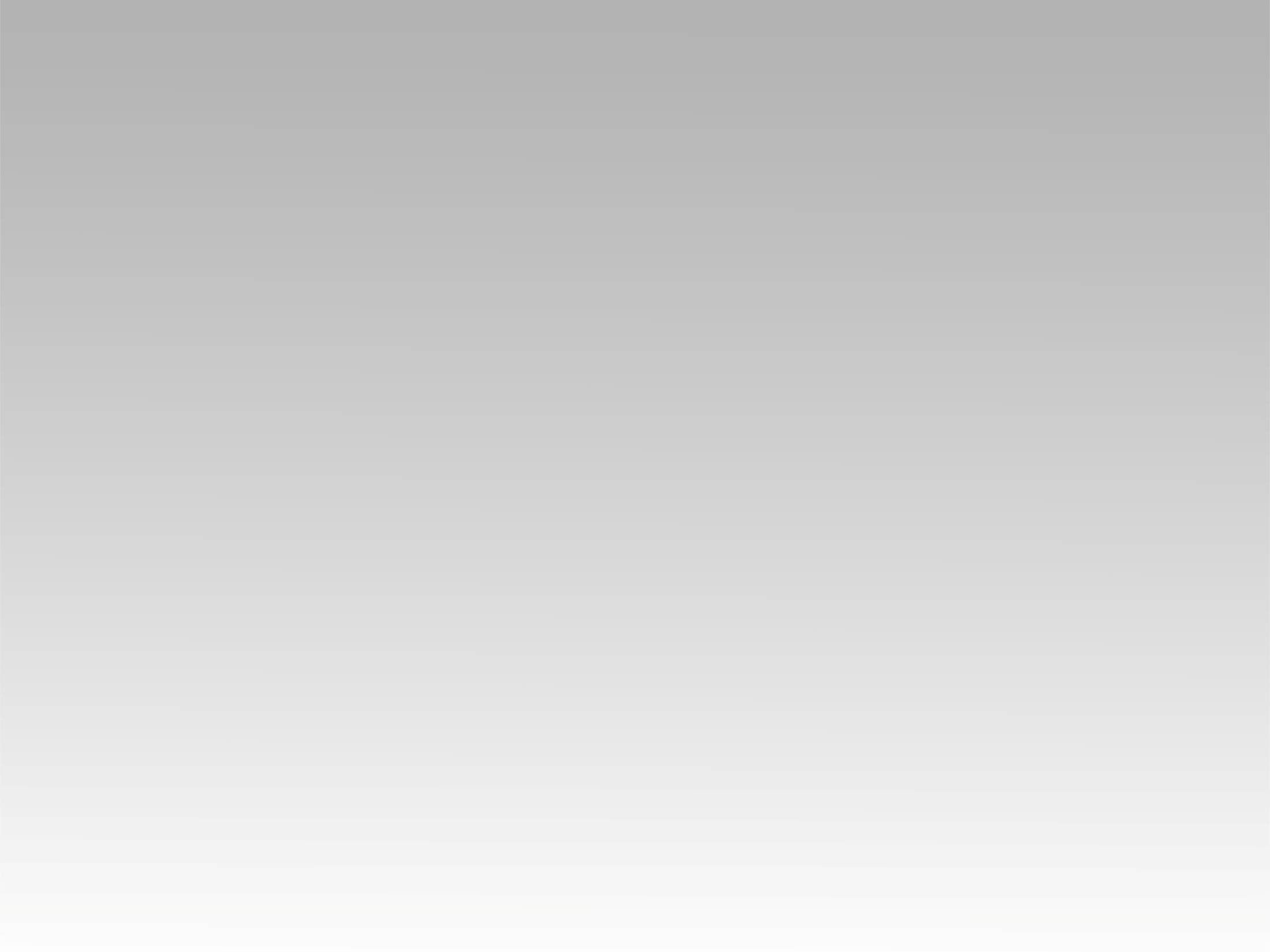 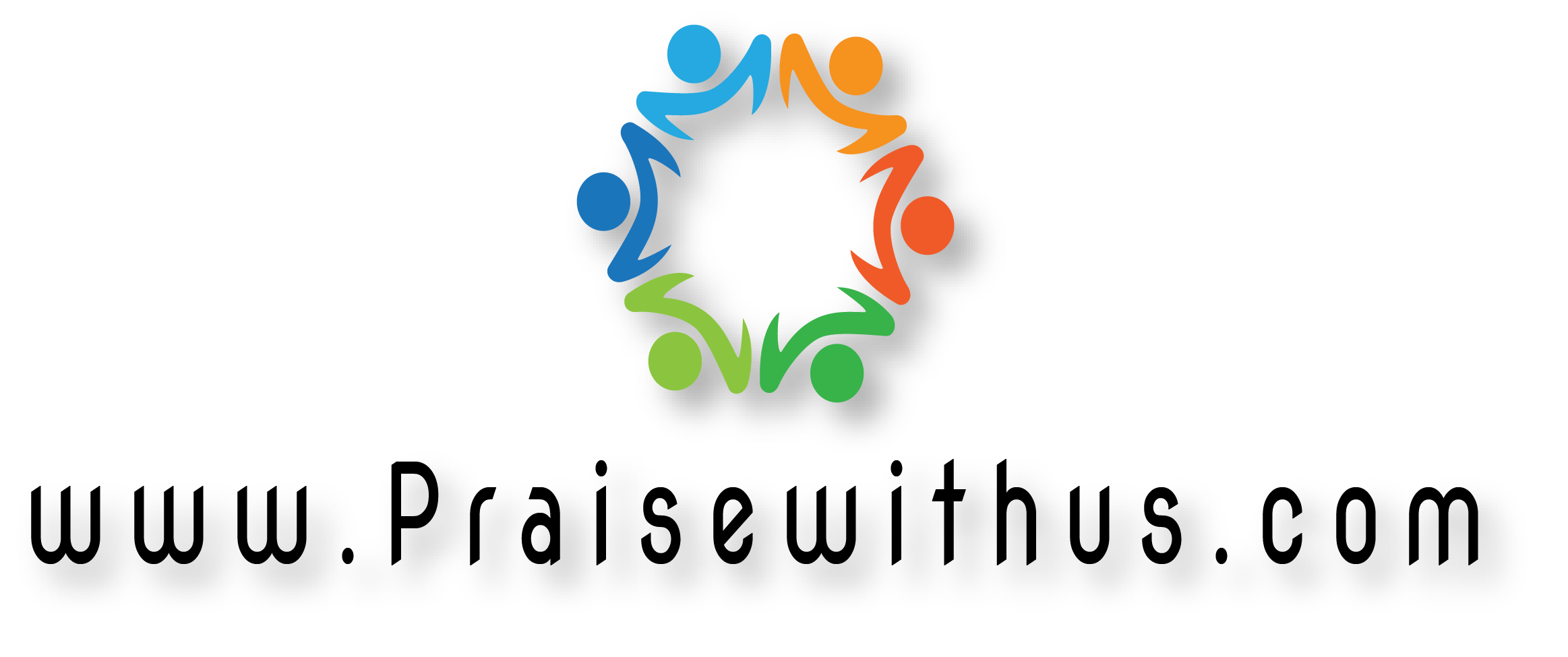 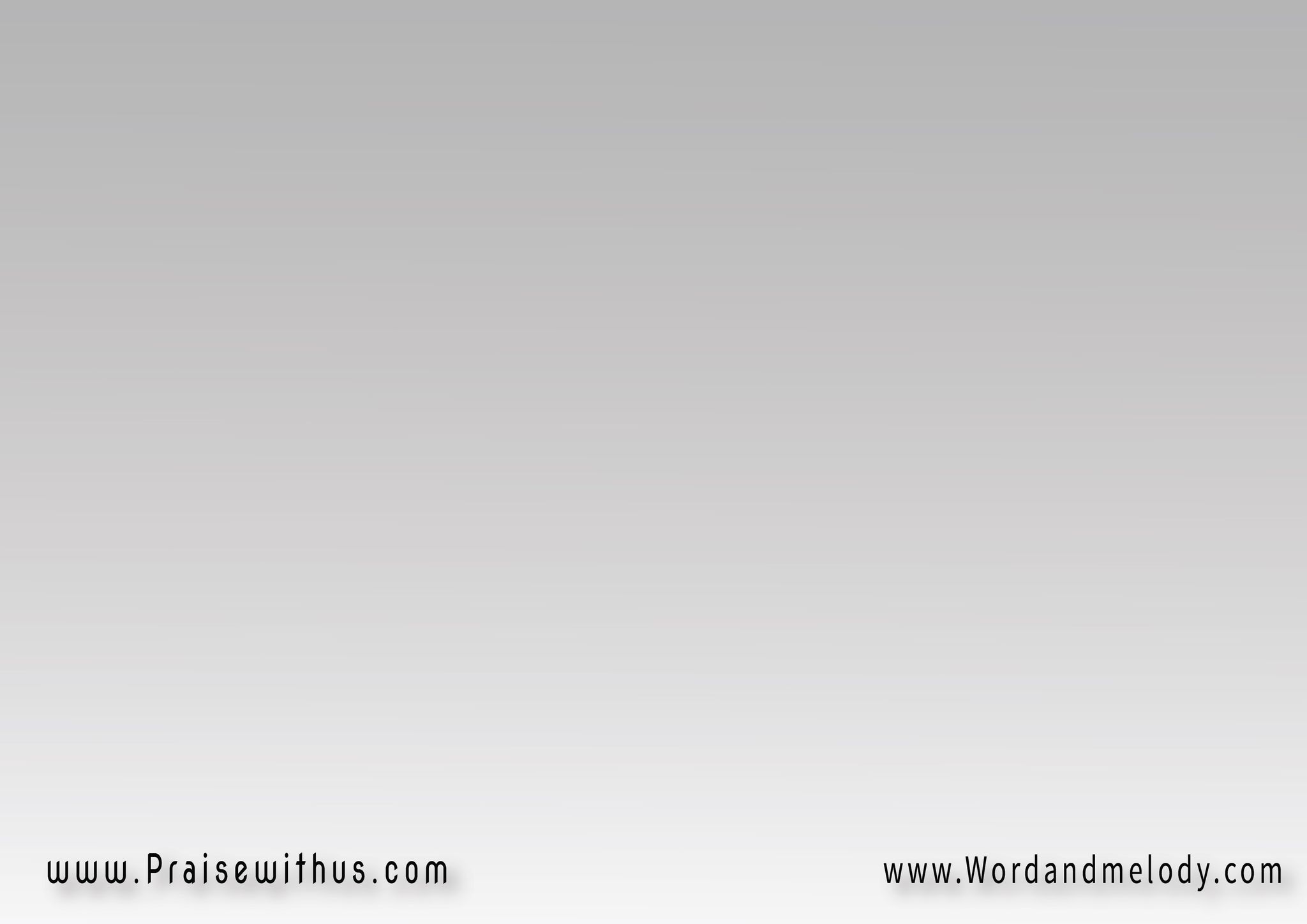 (كيف أحيا حبـك
وأنا سجين خطيتي
كيف أقتفي خطاك
  وأنا مسلوب الإرادة)٢
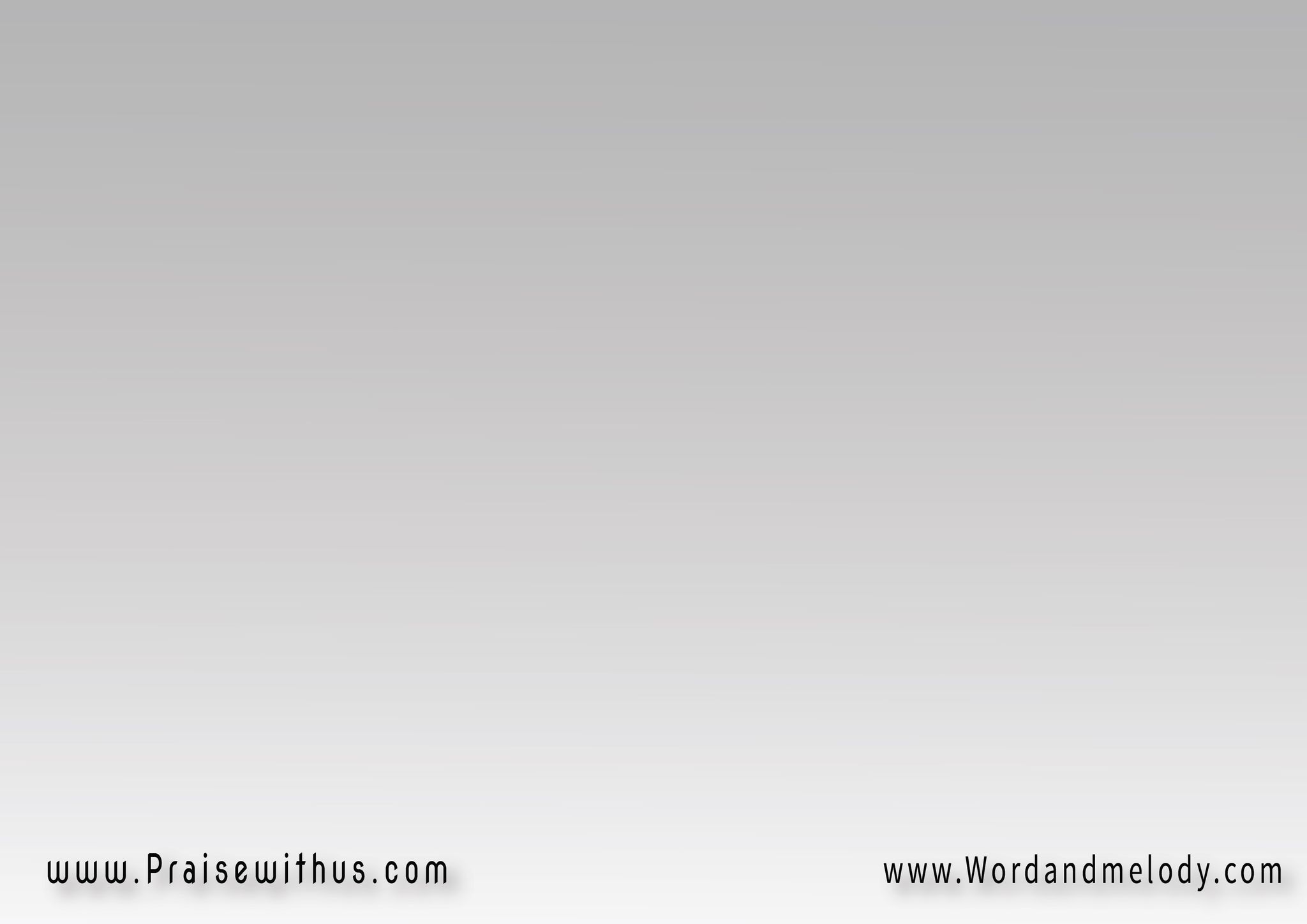 (أصرخ إليك إلهـي
أنقذني من ظلمتي)٢
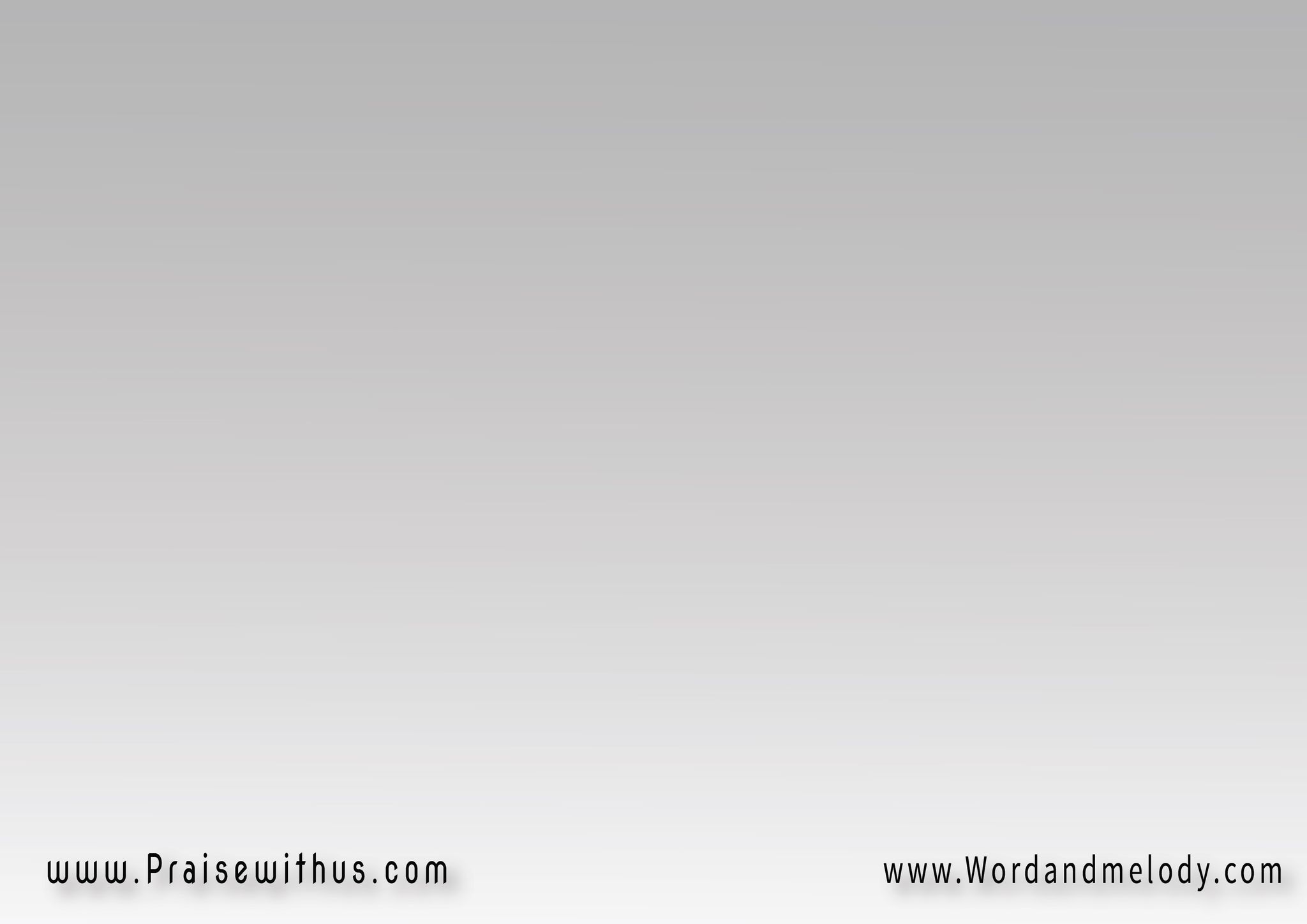 وعدك لي لن تهملني
وعدك لي لن تتركني 
في يوم الضيق أدعوك	
سيدي فتنقذنــي
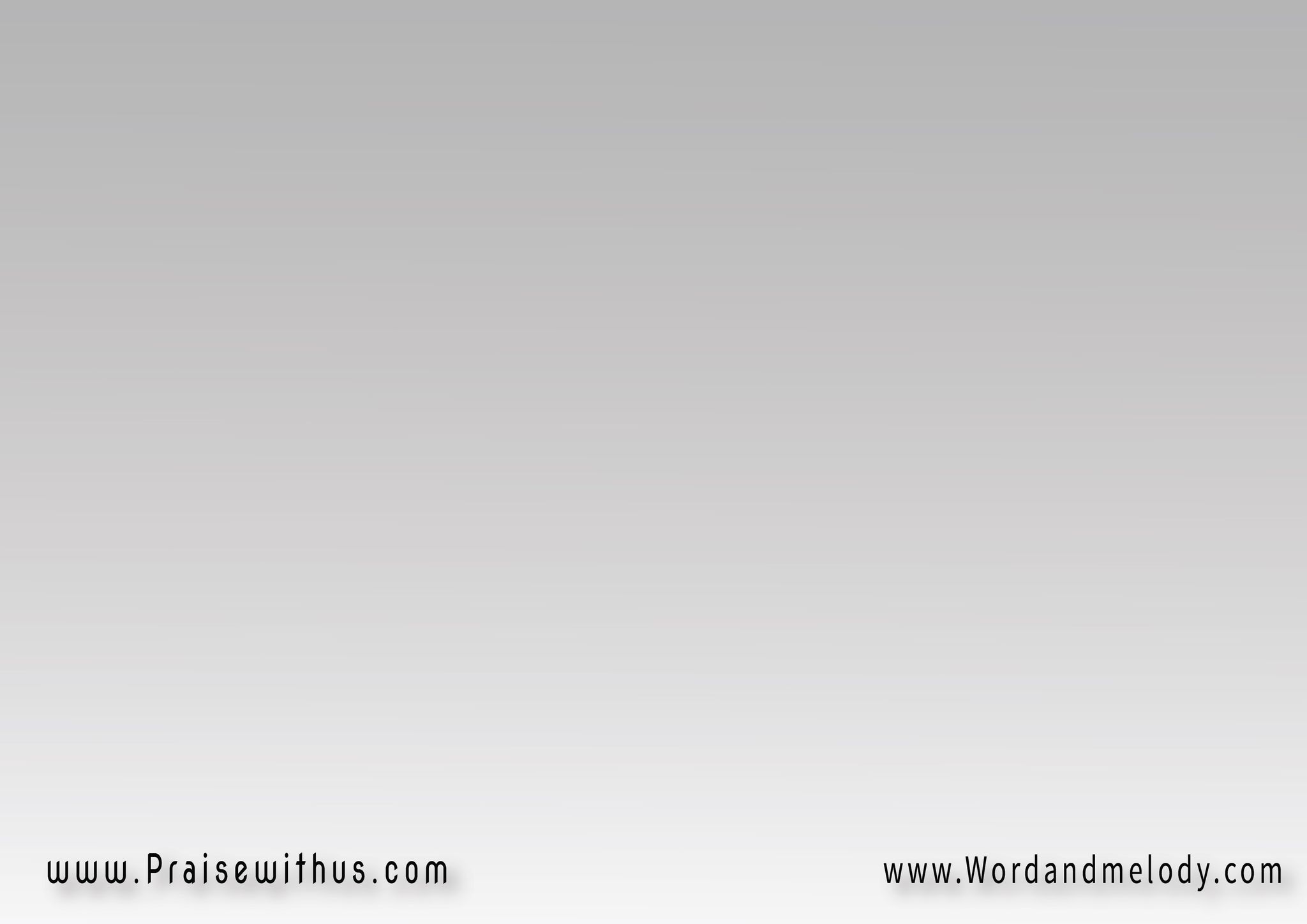 (تمنحني ربي الرجاء
تجدد في قــوتي
بدمــك تغسلنــي
  حبك يقود خطوتي)٢
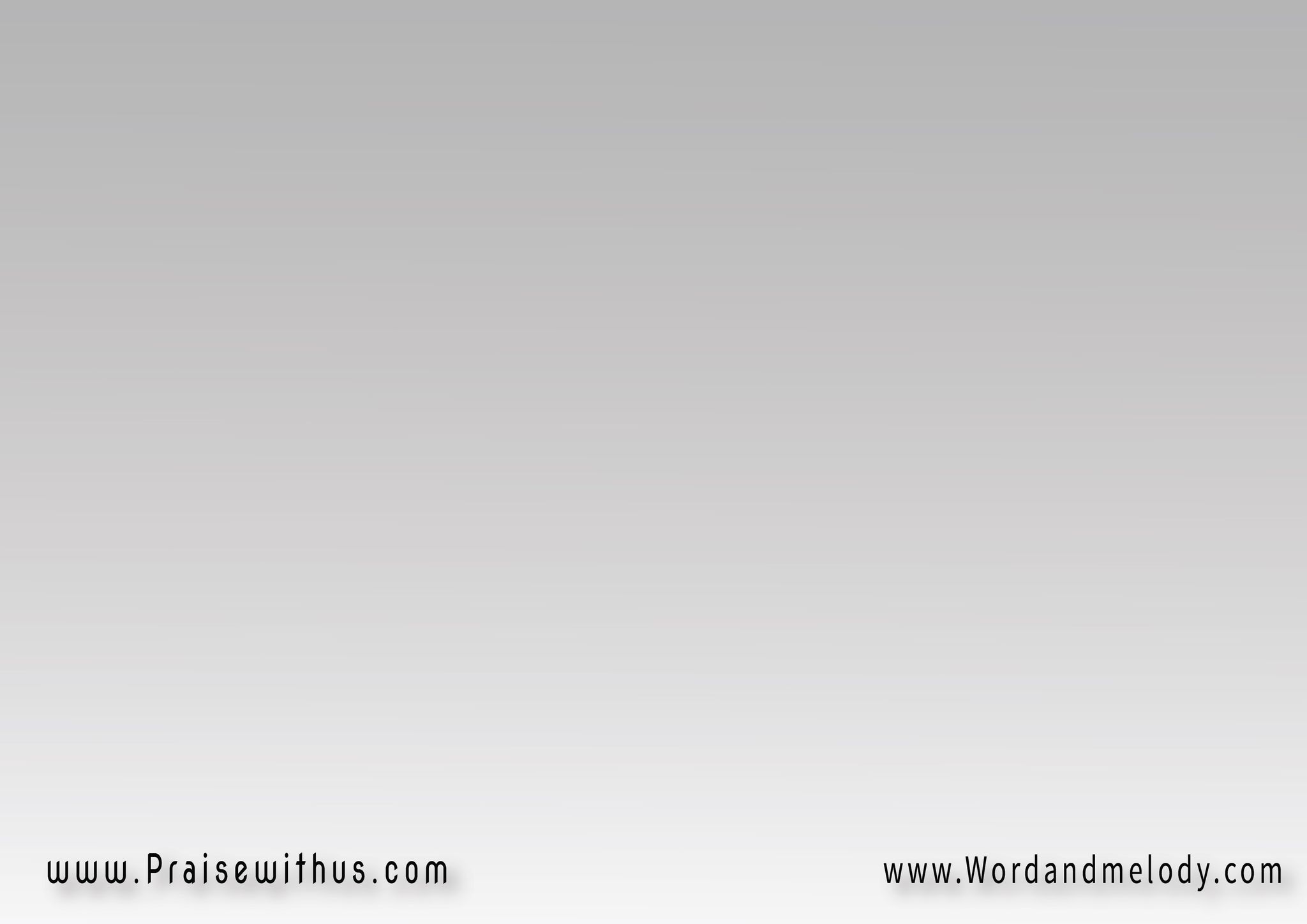 (أصرخ إليك إلهـي
أنقذني من ظلمتي)٢
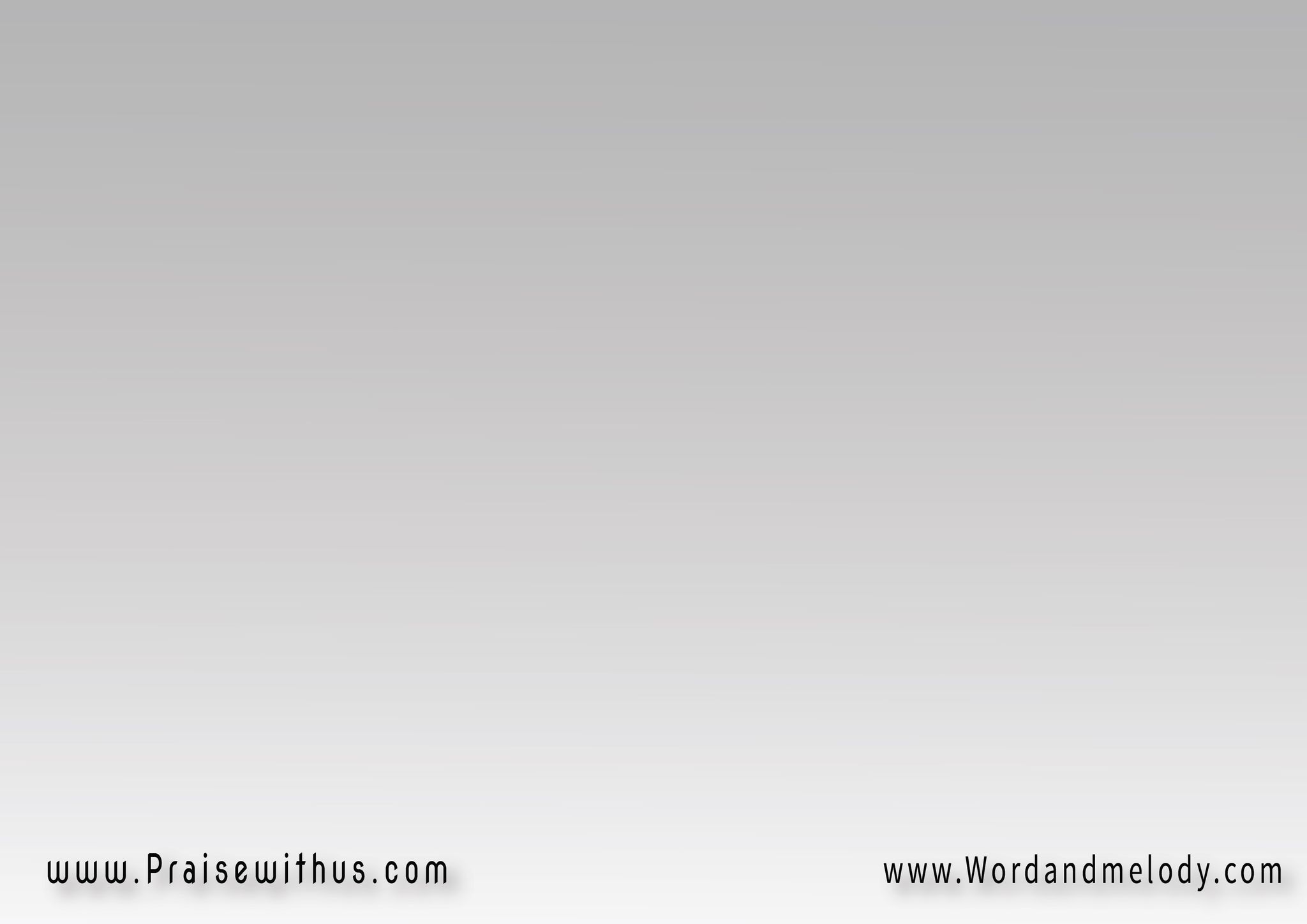 وعدك لي لن تهملني
وعدك لي لن تتركني 
في يوم الضيق أدعوك	
سيدي فتنقذنــي
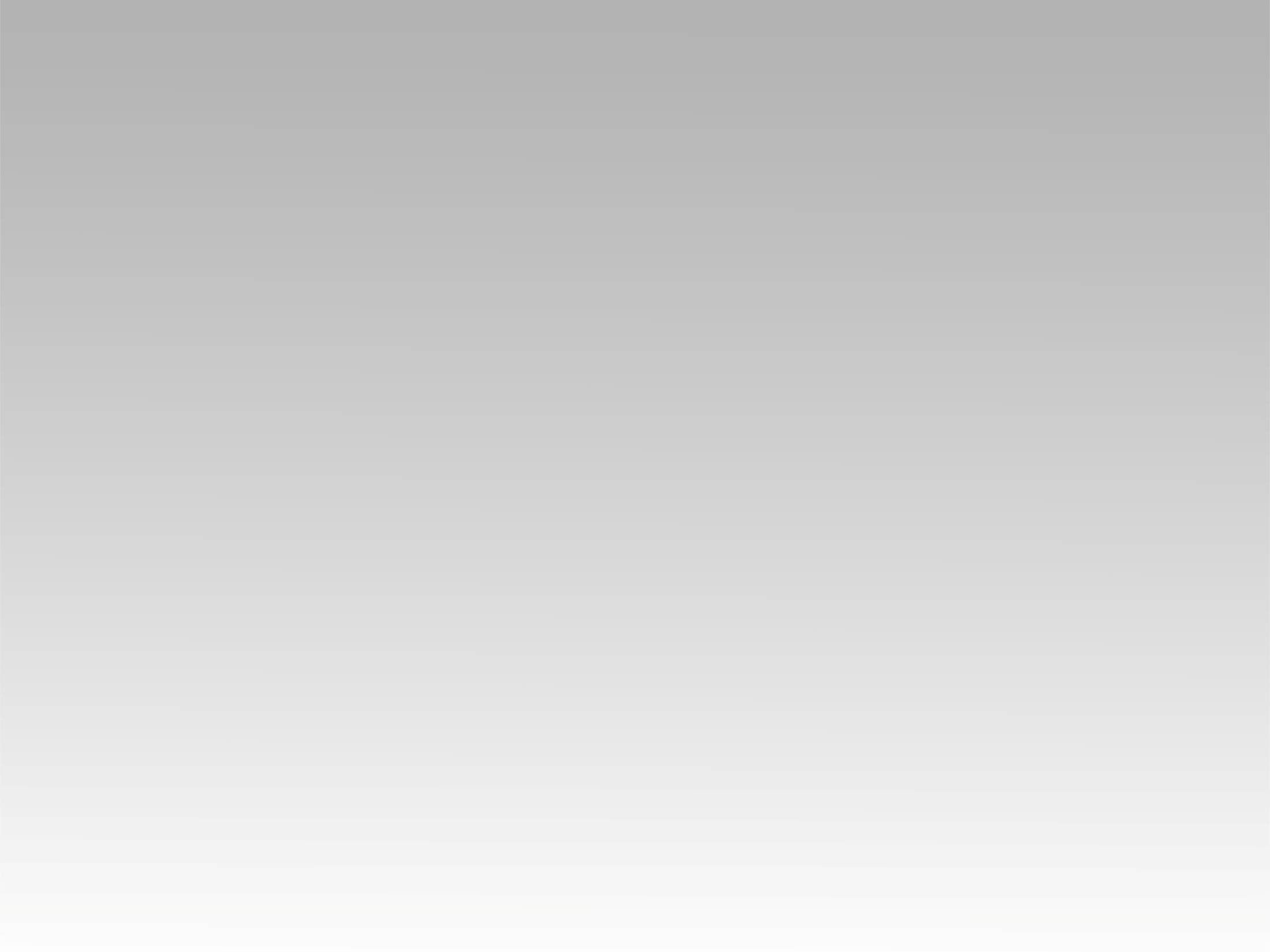 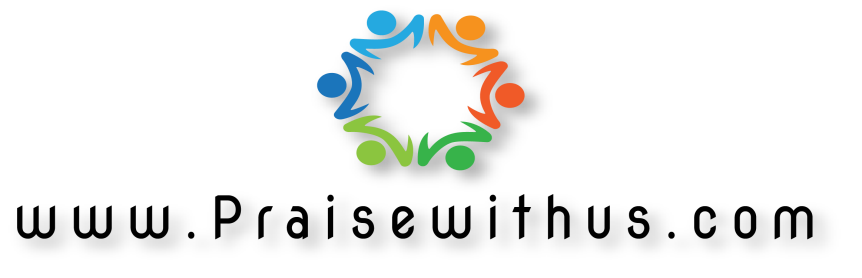